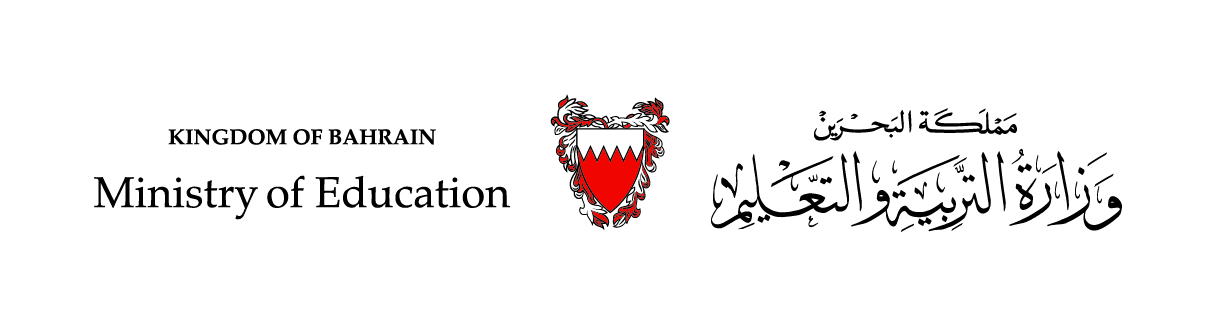 درس في مادّة اللّغة العربيّة
القواعد النحويّة – الفصل الدراسي الأوّل 

جَزْمُ الفِعْلِ المُضَارِعِ المُعْتَلِّ الآخِرِ
الصّفّ السَّادس الابتدائيّ
جزم الفعل المضارع المعتلّ الآخر– اللّغة العربيَة – السّادس الابتدائي-
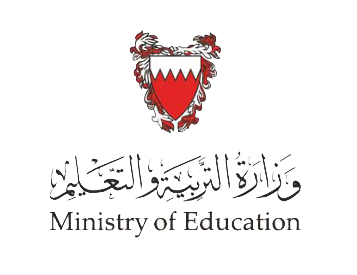 أهْدافُ الدَّرْسِ
الهدفُ الأوَّل: تمييزُ الفعلِ المضارعِ المجزومِ المعتلِّ الآخرِ وأدواتِ جزمِهِ.
الهدَفُ الثّاني: تحديدُ علاماتِ جزمِ المضارعِ المعتلِّ الآخرِ.
الهدَفُ الثالث: توظيفُ الفعلِ المضارِعِ المجزومِ المعتلِّ الآخرِ توظيفًا صحيحًا في إنتاجه الكتابيِّ.
أَكْتَشِفُ
جزم الفعل المضارع المعتلّ الآخر– اللّغة العربيَة – السّادس الابتدائي-
أَقْرَاُ الأمثِلَةَ الآتِيَةَ:
لَمْ أَتَرَدَّدْ فِي مُسَاعَدَةِ أصدقائي. 
لا تَبْخَلْ بِمَالِكَ عَلَى الفُقَراءِ.
لِتُسْهِمْ فِي نَهْضَةِ بِلادِكَ بكُلِّ طاقَتِكَ.
أُلاحِظُ الأفعالَ التي تحتَهَا خطٌّ في الأمثِلَةِ السّابقَةِ: (أَتَرَدَّدْ، تَبْخَلْ، تُسْهِمْ).
ما صيغَةُ هذه الأفعال؟ وما نوعُهَا؟
بِمَ سُبِقتْ هذهِ الأفعالُ؟
ما الحركَةُ التي تظهَرُ على أواخِرِ هذه الأفعال؟
ما إعرابُ الفعلِ المضارِعِ الصّحيحِ الآخرِ إذا سُبِقَ بأداةِ جزمٍ؟
هذه الأفعالُ مُضَارِعَةٌ صحيحَةُ الآخرِ.
سُبقتْ هذه الأفعال بأدواتِ الجزمِ الآتية: (لم، لا النّاهية، لامُ الأمر).
الحركةُ التي تظهَرُ على أواخرِ هذه الأفعالِ هي السُّكونُ.
فعلٌ مضارِعٌ مجزومٌ بأداةِ جزم، وعلامةُ جزمِهِ السُّكونُ الظّاهِرُ على آخرِهِ.
أَكْتَشِفُ
جزم الفعل المضارع المعتلّ الآخر– اللّغة العربيَة – السّادس الابتدائي-
أَقْرَاُ الأمثِلَةَ الآتِيَةَ وَأُلاحِظُ ما تحتَهُ خطٌّ:
أُلاحِظُ الأفعالَ التي تحتَهَا خطٌّ في العمودِ (أ): (يَسْمُو، يَتَخَلَّى، تَعْتَنِي)
ما نوعُ هذه الأفعال؟ 
ما حُروفُ العِلَّةِ التي انتهتْ بهَا هذه الأفعالُ؟
هل سُبِقَت هذه الأفعال بناصِبٍ أو جازمٍ؟ 
مَا إعرابُ هذه الأفعال؟
هذه الأفعالُ مضَارِعَةٌ مُعتلَّةُ الآخرِ (واو، ألف مقصورة، ياء).
حروفُ العلّة التي انتهت بها هذه الأفعالُ هي: (واو، ألف مقصورة، ياء).
لا، لم تسبقها أدواتُ نصبٍ ولا جزمٍ.
هذهِ الأفعالُ . مرفوعَةٌ بالضمّةِ المُقدّرَةِ على آخرِهَا. (تذكّرْ ما سبق أن درستَهُ في درس رفع المضارع المعتلّ الآخر).
أَكْتَشِفُ
جزم الفعل المضارع المعتلّ الآخر– اللّغة العربيَة – السّادس الابتدائي-
أَقْرَاُ الأمثِلَةَ الآتِيَةَ وَأُلاحِظُ ما تحتَهُ خطٌّ:
أُلاحِظُ الأفعالَ التي تحتَهَا خطٌّ في العمودِ (ب): (يَسْمُ، تَتَخَلَّ، تَعْتَنِ)
بِمَ سُبِقَتْ هذه الأفعالِ؟ 
ماذا حَدَثَ لهذهِ الأفعالِ عندمَا سُبِقتْ بأدواتِ الجَزْمِ؟


مَا إعرابُ هذه الأفعال؟
سُبِقَتْ هذه الأفعالُ بِأدواتِ الجزمِ (لَمْ، لَا النّاهية، لام الأمر).
حُذفَ حَرفُ العِلَّةِ مِنْ نِهَايَةِ كُلِّ فِعلٍ من هذه الأفعالِ: حُذِفَت الواو مِنْ آخِرِ الفعلِ (يسمُو)، وحُذِفَت الألفُ المقصورة مِنْ آخِرِ الفعلِ (يتخلَّى)، وحُذِفَت اليَاءُ مِنْ آخِرِ الفعلِ (يعتَنِي).
الفعلُ (يَسْمُ): فعل مضارع مجزوم بِلَمْ، وعلامةُ جزمِهِ حذفُ حرفِ العِلَّةِ (الواو) مِنْ آخِرِهِ.
الفعلُ (تَتَخَلَّ): فعل مضارع مجزوم بِلا النّاهيةِ، وعلامةُ جزمِهِ حذفُ حرفِ العِلَّةِ (الألف المقصورة) مِنْ آخِرِهِ.
الفعلُ (تَعْتَنِ): فعل مضارع مجزوم بِلامِ الأمر، وعلامةُ جزمِهِ حذفُ حرفِ العِلَّةِ (الياء) مِنْ آخِرِهِ.
أَكْتَشِفُ
جزم الفعل المضارع المعتلّ الآخر– اللّغة العربيَة – السّادس الابتدائي-
أسْتَنْتِجُ:
يُجْزَمُ الفِعْلُ المضارعُ إِذا سَبَقَتْهُ إحدَى أَدواتِ الجَزْمِ الآتِيَةِ.
- لَمْ: تُفيدُ النّفْيَ.
- لَا النّاهِيَة: تُفيدُ النّهيَ عن القِيَامِ بعَمَلٍ ما.
- لام الأَمْرِ: تُفيدُ الأمرَ (وهو طلبُ القِيامِ بالفِعلِ).
الفِعْلُ المضارعُ الصَّحيحُ الآخرِ تَكونُ علامَةُ جَزْمِهِ السُّكُونَ.
الفِعْلُ المضارِعُ المعْتَلُّ الآخِرِ تكونُ علامَةُ جَزْمِهِ حذْفَ حَرْفِ العِلَّةِ مِنْ آخِرِهِ.
أُطبِّقُ
جزم الفعل المضارع المعتلّ الآخر– اللّغة العربيَة – السّادس الابتدائي-
أُكْمِلُ الجدوَلَ الآتي بما يناسبُ كما في المِثَالِ:
يحْضَرْ
لَمْ
صحيح الآخرِ
السّكون الظاهر على آخره
لام الأمر
تَسْعَ
مُعتلُّ الآخرِ
حذفُ حرفِ العلّةِ مِنْ آخره
تَتَخَلَّ
مُعتلُّ الآخرِ
لا النّاهية
حذفُ حرفِ العلّةِ مِنْ آخره
صحيح الآخرِ
لام الأمر
نَعْمَلْ
السّكون الظاهر على آخره
مُعتلُّ الآخرِ
يَتَعَافَ
لَمْ
حذفُ حرفِ العلّةِ مِنْ آخره
تَقْضِ
لا النّاهية
حذفُ حرفِ العلّةِ مِنْ آخره
مُعتلُّ الآخرِ
لَمْ
يَنْمُ
مُعتلُّ الآخرِ
حذفُ حرفِ العلّةِ مِنْ آخره
أُطبِّقُ
جزم الفعل المضارع المعتلّ الآخر– اللّغة العربيَة – السّادس الابتدائي-
أُميِّزُ فيما يأتِي بينَ لامِ الأمرِ ولامِ التّعليلِ، وأُعلِّلُ إجابتِي:
1- دَعَوْتُ صديقي لِيُشارِكَ فِي المسابَقَةِ الثّقافيَّةِ.
نوع اللّامِ: 
التّعليل: 

2- لِتُشارِكْ فِي نهْضَةِ بِلادِكَ.
نوع اللّام: 
التّعليل:
لامُ التّعليل.
لأنَّها نصبَتْ الفعلَ المضارِعَ الذي بعدَهَا.
لامُ الأمر.
لأنَّها جَزَمتْ الفعلَ المضارِعَ الذي بعدَهَا.
أُطبِّقُ
جزم الفعل المضارع المعتلّ الآخر– اللّغة العربيَة – السّادس الابتدائي-
أبيّنُ فيما يأتِي نوعَ الأداةِ التي تحتَهَا خطٌّ، وأُعَلِّلُ إِجابَتِي:
1- لَا تَنْهَ عنْ خُلُقٍ وَتَأتِي مِثْلَهُ.
نوعُ الأداةِ: 
التّعليل: 

2- لَا يَملُّ العَاقِلُ مِنِ اسْتِشارةِ ذَوِي الرّأْيِ.
نوعُ الأداةِ: 
التّعليل:
(لا) النّاهيةُ.
لأنَّها جزمت الفعلَ المضارِعَ الذي بعدَهَا، وعلامةُ جزمِهِ حذفُ حرفِ العِلَّةِ (الألِف المقصورة).
(لا) النّافِيَةُ
لأنَّها لمْ تجزِم الفعل المضارعَ الذي بعدَهَا، وبَقِيَ مرفُوعًا، وعلامَةُ رفعِهِ الضّمّةُ الظّاهرةُ على آخرِهِ.
أُطبِّقُ
جزم الفعل المضارع المعتلّ الآخر– اللّغة العربيَة – السّادس الابتدائي-
أسْتعمِلُ المعانِي الآتِيةَ فِي صيغَةِ الأمرِ كَما فِي المِثَال:
لِتَتَفَانَ فِي خِدْمَةِ الوَطَنِ.
لِتَعْفُ عَنِ المُسيءِ.
لِيَبْنِ الشَّبَابُ نَهْضَةَ الوَطَنِ.
أُطبِّقُ
جزم الفعل المضارع المعتلّ الآخر– اللّغة العربيَة – السّادس الابتدائي-
أُعْرِبُ الجُمْلتَين الآتِيتين إعرابًا تامًّا:
1- لا تَسْتَغْنِ عنْ نَصِيحَةِ الصّديقِ الوَفِيِّ.
 لا: لا النّاهية، تجزمُ الفعلَ المضارعَ. 
تسْتَغْنِ: فعل مضارع مجزوم، وعلامةُ جزمِه حذفُ حرفِ العِلّةِ، والفاعِلُ ضميرٌ مُستتِرٌ تقديرُهُ أنت. 
عَنْ: حرفُ جرٍّ.
نصيحَةِ: اسمٌ مجرورٌ وعلامةُ جرِّهِ الكسرةُ الظّاهرةُ على آخرهِ، وهو مُضافٌ.
الصّديقِ: مضافٌ إليهِ مجرورٌ وعلامةُ جرِّهِ الكسرةُ الظّاهرةُ على آخِرِهِ، وهو مَوْصُوفٌ.
الوَفِيِّ: صِفَةٌ مجرورةٌ وعلامةُ جَرِّهَا الكسرَةُ الظّاهرةُ على آخرِهَا.
أُطبِّقُ
جزم الفعل المضارع المعتلّ الآخر– اللّغة العربيَة – السّادس الابتدائي-
أُعْرِبُ الجُمْلتَين الآتِيتين إعرابًا تامًّا:
2- لَمْ ينْسَ الكَريمُ فَضْلَ المُحْسِنِ. 
لمْ: أداة نفي، تجزم الفعلَ المضارع. 
يَنْسَ: فِعلٌ مضَارعٌ مجزومٌ و علامَةُ جزْمِهِ حذفُ حرفِ العِلّةِ.
الكَريمُ: فاعِلٌ مرفوعٌ وعلامَةُ رفْعِهِ الضَّمَّةُ الظَّاهِرة على آخرِه.
فَضْلَ: مفعولٌ بهِ منصُوبٌ وعلامَةُ نصبِهِ الفتحةُ الظّاهرةُ على آخرِهِ، وهو مضافٌ. 
المُحسِنِ: مضافٌ إليه مجرورٌ وعلامةُ جرِّه الكسرةُ الظّاهرةُ على آخرهِ.
نشاطٌ ختاميٌّ
جزم الفعل المضارع المعتلّ الآخر– اللّغة العربيَة – السّادس الابتدائي-
أَنهَى عنِ القِيامِ بالأعمالِ الآتيَةِ كما في المِثالِ:
المثال: العبثُ بالممتلكاتِ العَامّةِ.
      
1- لَعِبُ الرّياضَةِ وأنتَ شَبْعَانُ.

2- الإلقاءُ بالأوساخِ فِي الشّارِعِ.

3- السّهوُ عن الإشاراتِ المروريّةِ عندَ القيادَةِ.
لا تعْبَثْ بالمُمْتَلَكَاتِ العامَّةِ.
لا تلْعَبْ الرّياضَةَ وأنتَ شبْعَانُ.
لا تُلْقِ بالأوْسَاخِ فِي الشّارِعِ.
لا تَسْهُ عنِ الإشاراتِ المُروريّةِ عِنْدَ القِيادَةِ.
نشَاطٌ ختاميٌّ
جزم الفعل المضارع المعتلّ الآخر– اللّغة العربيَة – السّادس الابتدائي-
أنْفِي الأفعالَ التي تحتَهَا خطٌّ بـــ (لَمْ) في الجُمَلِ الآتِيَةِ، وأُغَيِّرُ مَا يَلْزَمُ كمَا فِي المِثالِ:
المثال: تلقَّى أَبِي دعْوَةً مِنْ إدارَةِ المدرَسَةِ .
      
1- نُظِّمَ الحَفْلُ فِي القاعَةِ الرّياضيّةِ.

2- جَرَتْ أعْمَالُ المُؤْتَمَرِ في مَوْعِدِهَا.

3- عَلَا الطّائِرُ الصّغِيرُ فِي الجَوِّ.
لَمْ يَتَلَقَّ أَبِي دَعْوَةً مِنْ إِدَارَةِ المدرسَةِ.
لَمْ يُنَظَّمْ الحَفْلُ فِي القَاعَةِ الرّيَاضِيَّةِ.
لَمْ تَجْرِ أعْمَالُ المُؤْتَمَرِ في مَوْعِدِهَا.
لَمْ يَعْلُ الطّائِرُ الصّغِيرُ فِي الجَوِّ.
جزم الفعل المضارع المعتلّ الآخر– اللّغة العربيَة – السّادس الابتدائي-
انْتَهَى الدَّرْسُ